Bell Work:  Mrs. Harris is on top of a scissors lift and needs to get down!!!!
1.  What is m<B, m<C, & m<D if m<A=120?
2.  Suppose you decrease m<A.  What happens to m<B? (increase/decrease)  AD?  and the overall height of the scissors lift?
D
B
C
A
9.3 & 9.4 Properties of Rectangles, Rhombi, and Squares



Essential Question: What are the properties of rectangles, rhombi, and squares?
Rectangle- a quadrilateral with 4 right angles; a  parallelogram (look at all the properties of a parallelogram);  diagonals are congruent
R
E
A
T
C
ABCD is a rectangle.
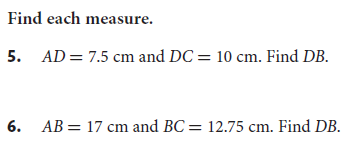 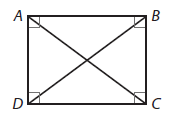 1.



2.
Rhombus (rhombi, rhombuses)- a quadrilateral with 4 congruent sides; a parallelogram; diagonals are perpendicular; each diagonal bisects a pair of opposite angles
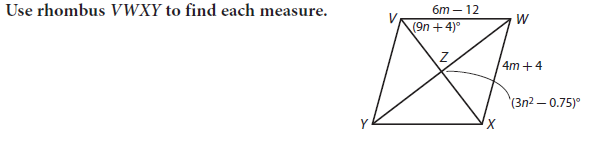 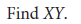 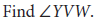 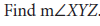 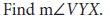 Square- a quadrilateral with 4 sides congruent and 4 right angles; a parallelogram; a rectangle; a rhombus
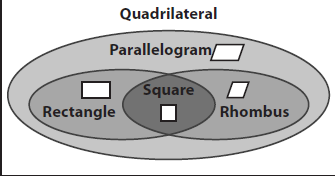 *Start In/Go Out- Always True
*Start Out/Go In- Sometimes True
Tear out pages 453-454 
5-7; 9-13
Get your classwork and project out!  I will pass around the stapler.  Make sure your name is on it!p. 453
5.  48
6.  61.6
7.  <1=29, <2=61, <3=90, <4=29, <5=90
9.  AB=32.3 or 32 1/3
*10.  122 (we will go it)
11.  <1=126, <2=27, <3=27, <4=126, <5=27
12.  <1=55, <2=55, <3=55, <4=70, <5=55
A. Always
       B. Sometimes
       C. Always
       D. Sometimes
       E. Sometimes
Brain Teasers:
Examples: 4 W on a C		4 wheels on a car
                 13  O C 	        13 original colonies
1.  S W and the 7 D     7.  T no P L H
2.  I H a D by M L K     8.  I a S W A A
3.  2 P's in a P             9.  H D D (T M R U T C)
4.  3 S to a T
5.  100 P in a D
6.  4 Q in a G